室內配線丙級 第二題
單相感應電動機正逆轉控制電路
操作步驟:
1.正轉啟動與停止
2.反轉啟動與停止
3.電動機過載 TH-RY 跳脫
操作步驟1
正轉 啟動 與 停止
回 目錄選單
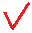 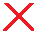 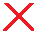 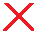 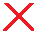 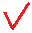 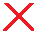 1.電路初始:除了GL亮外，其餘皆不動作
正轉模式
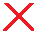 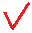 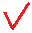 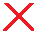 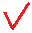 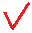 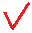 互鎖
正轉
2.按下FWD按紐，MCF動作且自保持、R1亮，GL滅，馬達正轉。
正轉模式
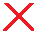 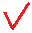 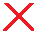 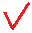 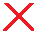 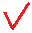 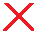 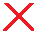 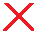 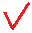 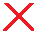 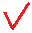 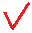 正轉
3.按下 OFF 按紐，MCF復歸及R1滅，GL亮，馬達停止。
操作步驟2
反轉 啟動 與 停止
回 目錄選單
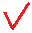 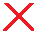 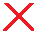 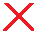 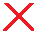 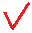 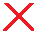 1.電路初始:除了GL亮外，其餘皆不動作
反轉模式
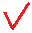 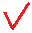 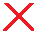 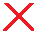 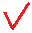 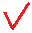 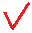 互鎖
反轉
2.按下REV按紐，MCR動作且自保持、R2亮，GL滅，馬達反轉。
反轉模式
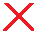 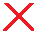 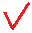 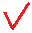 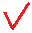 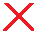 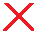 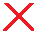 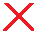 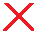 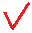 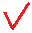 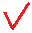 反轉
3.按下 OFF 按紐，MCR復歸及R2滅，GL亮，馬達停止。
操作步驟3
電動機過載 TH-RY 跳脫
回 目錄選單
正轉模式
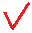 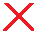 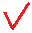 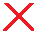 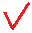 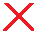 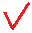 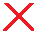 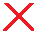 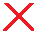 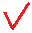 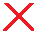 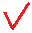 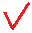 正轉
7.電動機因過載 TH-RY 跳脫，MCF復歸、R1滅，BZ響、G亮，  電動機停止。
正轉模式
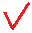 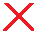 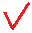 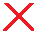 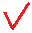 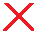 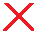 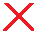 8.故障排除後將 TH-RY 復歸，BZ停響，電路恢復初始狀態。
謝謝觀賞
回 目錄選單